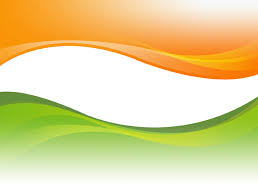 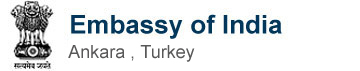 Hindistan Fırsatı!

Mersin Ticaret ve Sanayi Odası
8 Temmuz 2019

Sanjay Bhattacharyya
Hindistan Büyükelçisi
1
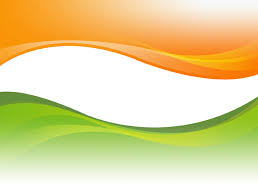 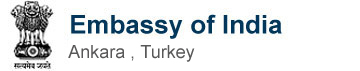 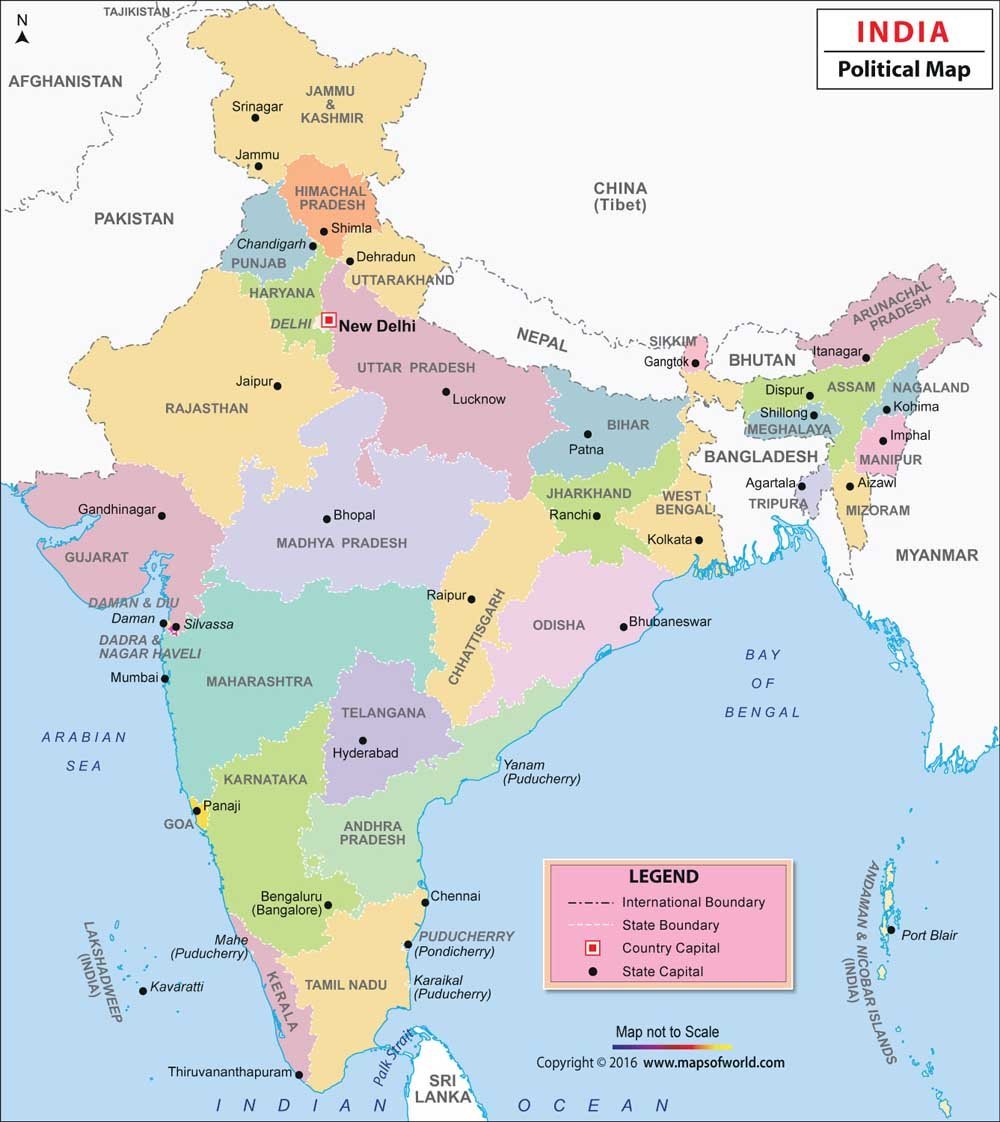 Nüfus
1.3 milyar
Doğrudan Yabancı Yatırımı
$ 62 bn
Kentsel Nüfus
31-63%
İhracat
$302 milyar (ürünler)
$150 milyar (hizmet)
GSYİF
$ 2.5 tn
FE Döviz Rezervi
$420 billion
PCY
$ 1900
Büyüme Hızı
7.5%
1
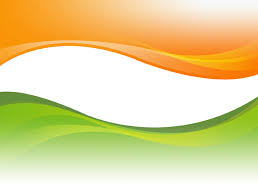 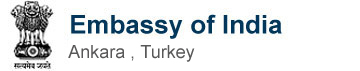 Hindistan Stratejisi
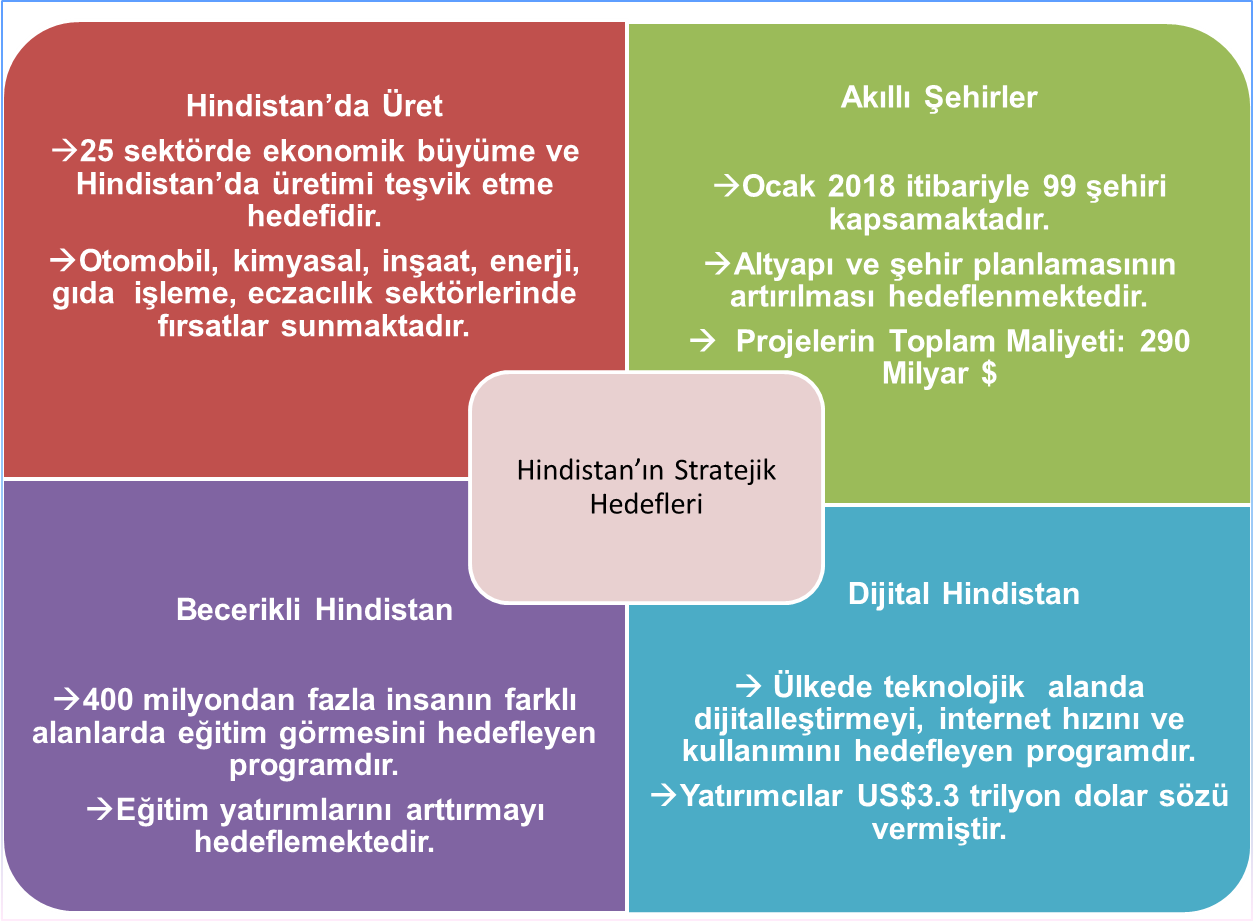 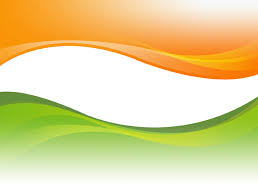 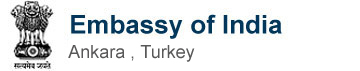 Hindistan Altyapısı
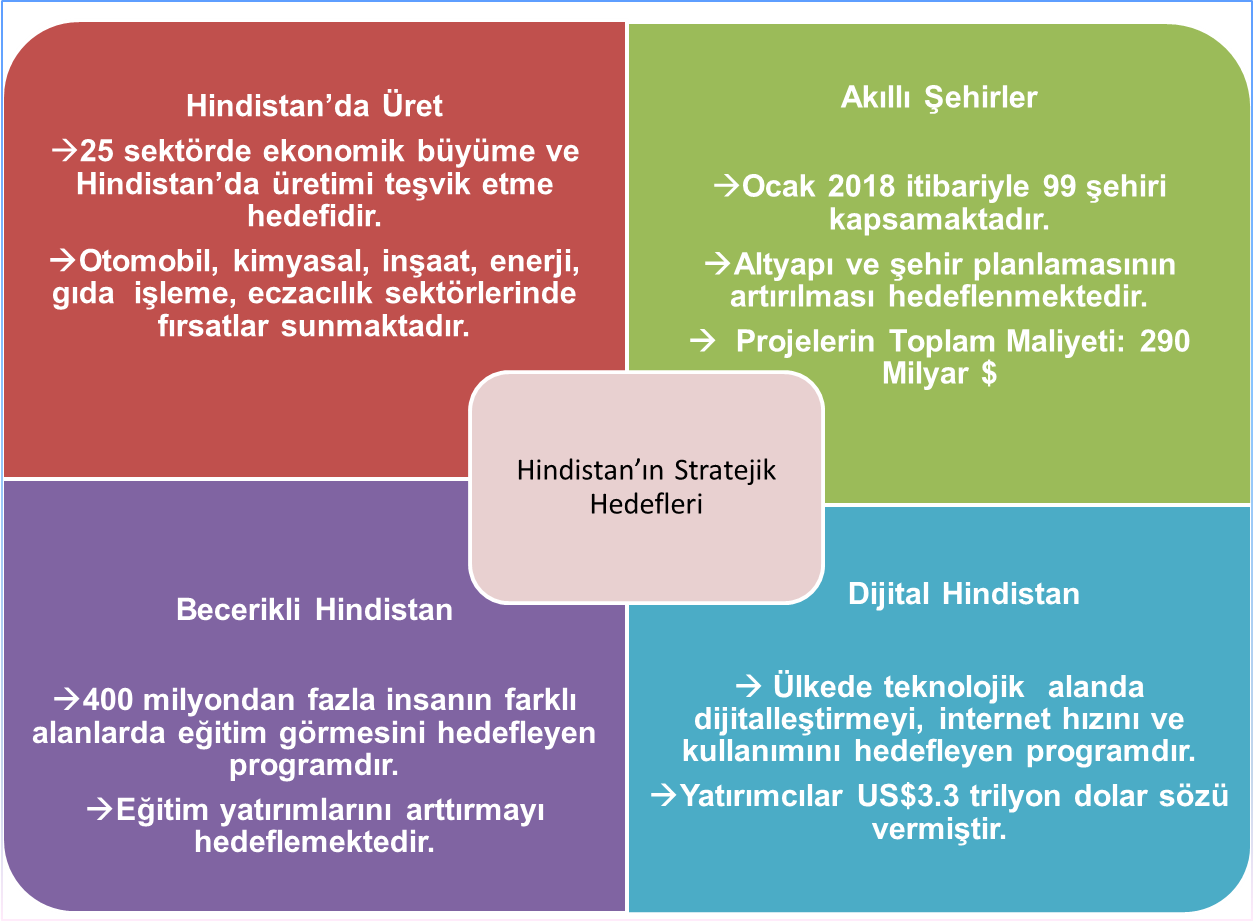 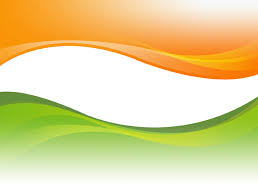 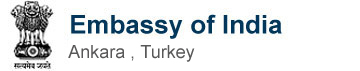 Rekabetçi Hindistan
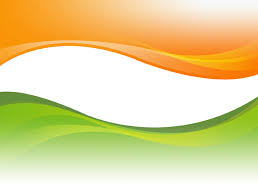 Hindistan – Türkiye Ticareti
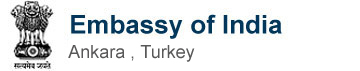 Yıllara göre ithalat, ihracat ve toplam ticaret hacmi tablosu
(yıl:2010-2017; birim: Milyon Dolar)
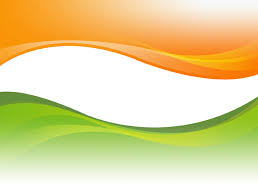 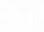 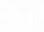 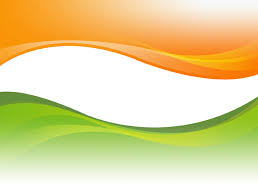 Hindistan-Türkiye Ticaret Ürünleri
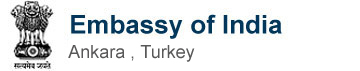 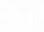 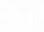 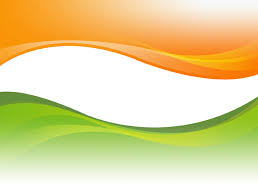 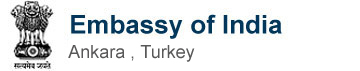 Türk Şirketleri için Fırsatlar
Her iki ülke için stratejik öncelikler.
Hedef Sektörler:
Altyapı, İnşaat
Sağlık ve Tıbbi Ürünler
Otomotiv, Makine
Tekstil, Giyim
Tarım, Gıda İşleme 
Enerji, Yenilenebilir kaynaklar
Teknoloji (Bilişim Teknolojileri, Uzay, Savunma, Bio-teknoloji)
Hindistan Yatırım Ağı
(www.indiainvestmentgrid.com)
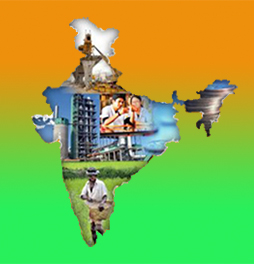 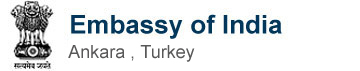 GIDA İŞLEME
127 
Agroİklim Bölgesi
USD 35.46 bnİhracat
Genel Bakış
Hindistan’ın dereceleri
Fazlika, Punjab
Kashipur, Uttarakhand
Haridwar, Uttarakhand
1.
Süt Ürünleri
Çiftlik Hayvanı Nüfusu 
Millet tahılı ürünleri
Nalbari, Assam
200.9 
Milyon Hektar Ekim Alanı
Ajmer,
Rajasthan
2.
Balık, Pirinç, Buğday, Tahıl
Meyve ve Sebzeler
Toplam Gıda Ürünleri
Ranchi, Jharkhand
Khargaon, Madhya Pradesh
Hazır Altyapı
Jangipur, West Bengal
42
Satara,
Maharashtra
Rayagada, Odisha
Mega Gıda Parkları(2019 itibariyle)
14 operasyonel Mega Gıda Parkları*
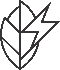 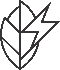 7, 645 soğuk depolama tesisi
Chittoor, Andhra Pradesh
Tumkur, Karnataka
122 operasyonel soğuk zincir projeleri*
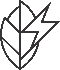 Mega Gıda Parkları
* Under MoFPI assistance
9
FIRSATLAR
İşlenme seviyeleri
Talep
Güçlü yerel talep: Değişen yaşam tarzı ve yeme alışkanlıkları — Kullan-at ürünlerinde artış
Sebze ve Meyveler
2%
Kümes Hayvanları
6%
Deniz ürünleri
8%
Süt
35%
Arz Yönlü avantajlar:
Yüksek oranda tarımsal ürün — 200.9 milyon hectare ekim alanı (%142 lik ürün alma oranı )
Büyük çiftlik hayvanı tesisleri, çeşitli ekim ürünleri vb.
Karasal sulak alanlar ve uzun sahil şeridi su ürünleri üretimine yardımcı olur
Ancillary  Opportunities
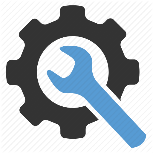 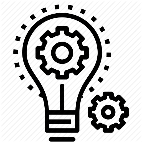 İhracat Fırsatları:
Stratejik coğrafi konum ve gıda ithalatı yapan ülkere olan yakınlık Hindistan’ı gıda ihracatı konusunda elverişli bir konuma getirir 
Başlıca ihracat noktaları: BAE, Vietnam, Sudi Arabistan, ABD, Malezya, Iran vb.
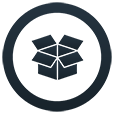 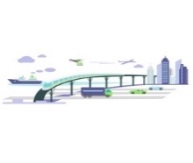 10
GİRİŞİMŞER VE DESTEKLER
Hükümet Girişimleri
Hindistan’da üretilen ve/ya da bir araya getirilen ürünlerin e-ticaret yolu da dahil olmak üzere ticareti için 100% Direkt Yabancı yatırımı için hükümet onaylı rota
Gıda işleme alanında %100 Direkt Yabancı Yatırımı için otomatik izin rotası
Uygun ham materyalin ulaşılabilirliğine dayalı konum gösteren Gıda Haritası
Operasyon için Yeşil Işık: Çiftçi Üretici Organizasyonu desteği, tarım-lojistiği, işleme merkezler ve profesyonel yönetim ile Domates, Soğan ve Patates fiyatlarında dalgalanmarına karşı kontrol.
Çiftçi gelirinin iki katına çıkması
Girişimler
Kisan SAMPADA Yojana:  
Mega Gıda Parkları
Entegre Soğuk Zincir ve Katma Değerli Altyapı
Gıda işleme ve koruma kapasitesi oluşturma / genişletme
Hem ileriye hem de geriye dönük bağlantı kurulması
Tarımsal ürün işleme altyapısı 
Gıda Güvenliği ve Kalitesi Altyapısı
İnsan Kaynakları ve Kurumları
NABARD Fonları:  
Gıda Parkları ve buradaki birimler için 297 milyon USD
Süt ürünleri için 1.2 milyar USD
Sermaye masraflarında ve gıda işleme birimlerinde gelir vergisi indirimi
11
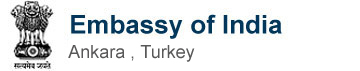 YENİLENEBİLİR ENERJİ
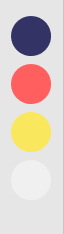 GENEL BAKIŞ
75 GW KURULU
175 GW HEDEF
1000+ GW POTANSİYEL
2inci
CAZİBE ENDEKSİ (EY, 2017)
Fosil olmayan yakıtlardan %40 oranında Enerji üretmek
Emisyonu %33-35 oranında düşürmek
5inci
KÜRESEL OLARAK KURULU EN BÜYÜK KAPASİTE
Rüzgar Enerjisinde 4. En Büyük
Güneş Enerjisinde 5. En Büyük
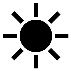 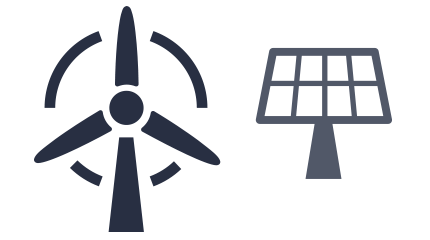 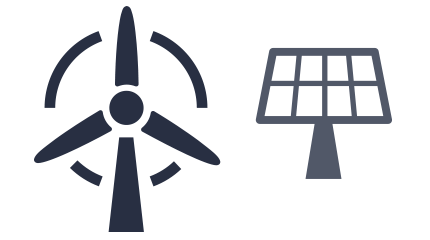 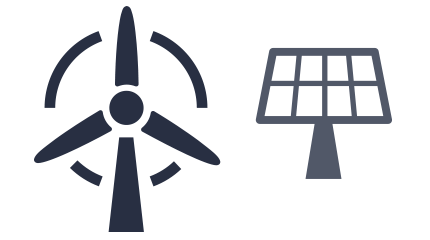 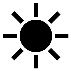 2030 HÜKÜMET HEDEFLERİ
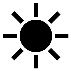 [Speaker Notes: 118 GW totalled installed or in pipeline (72 GW installed, 19 GW under process, 27 GW tendered)
Record 100+ B units of renewable electricity generated last year]
DESTEK POLİTİKASI
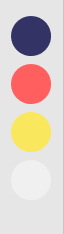 100%
OTOMATİK ROTA ARACILIĞIYLA DOĞRUDAN YABANCI YATIRIMI
HİBRİD
GÜNEŞ-RÜZGAR HİBRİD ENERJİ POLİTİKASI AÇIKLANDI
AÇIK DENİZ (OFFSHORE) RÜZGAR ÇİFTLİĞİ POLİTİKASI  YAYINLANDI
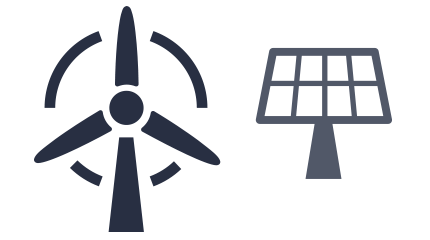 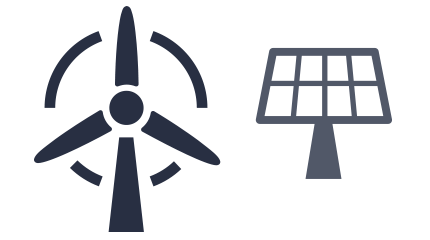 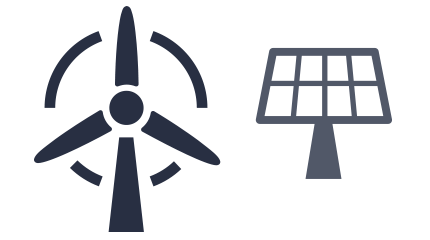 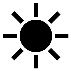 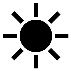 YENİLENEBİLİR ENERJİ ZORUNLULUKLARI
Yenilenebilir Satınalma & Üretim Zorunluluğu
Akıllı Şehirlerin gelişimi için %10 zorunluluk
YEŞİL ENERJİ KORİDORU
$6.5 Milyar yatırım
Ulusal şebekeye yenilenebilir enerji akışı
9,400 CKM tamamlandı / uygulama aşamasında
2020’ye kadar 19,000 MVA Kapasite hedefi
KOLAY İZİNLER
Beyaz kategori sınıflandırması sayesinde çevre projelerine izin alımı kolaylığı
Güneş ve Rüzgar Enerjisi için Eyaletler arası aktarım ücreti bulunmamaktadır
EL DEĞMEMİŞ FIRSATLARI KEŞFEDİN
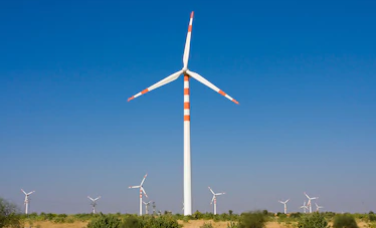 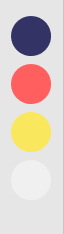 AÇIK DENİZ RÜZGAR ENERJİSİ
7600kmlik sahil şeridi
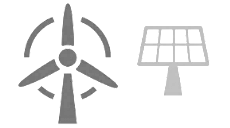 GÜNEŞ ENERJİSİ
2.7 GW  kapasiteli güneş enerjisi üretimi boru hattı ihaleleri
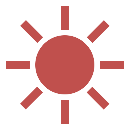 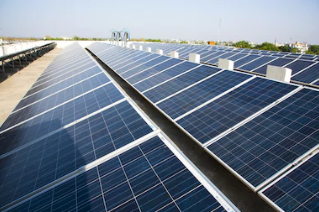 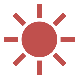 GÜNEŞ-RÜZGAR HİBRİD
1.2 GW boruhattı ihaleleri
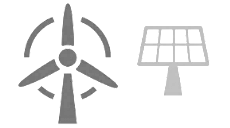 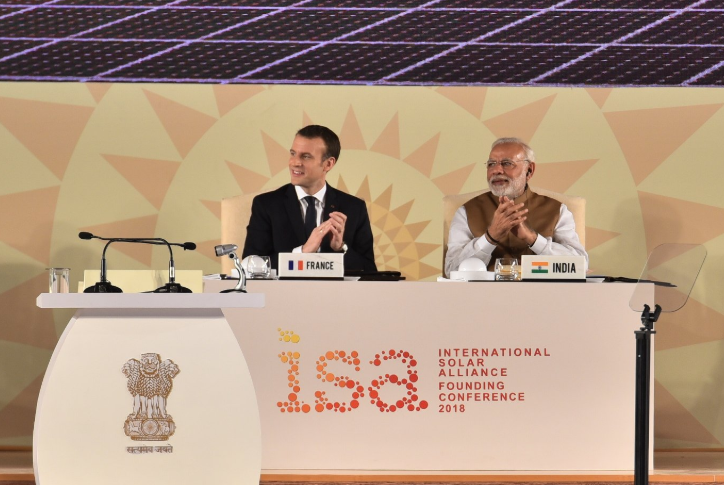 KÜRESEL OLARAK ÖNCÜLÜK
Uluslararası Güneş İttifakı(ISA) Genel Merkezi Hindistan’da
‘Tek Dünya, Tek Güneş, Tek Şebeke’ vizyonuna öncülük etmektedir.
İlk Antlaşmayla Uluslararası Hükümetler Arası Organizasyon kuruldu
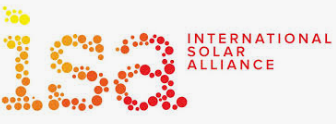 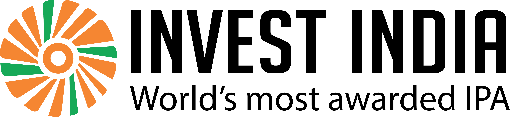 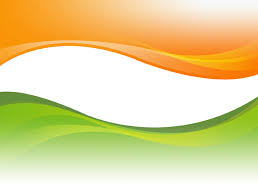 Why Invest in India
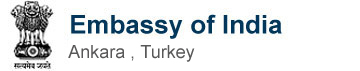 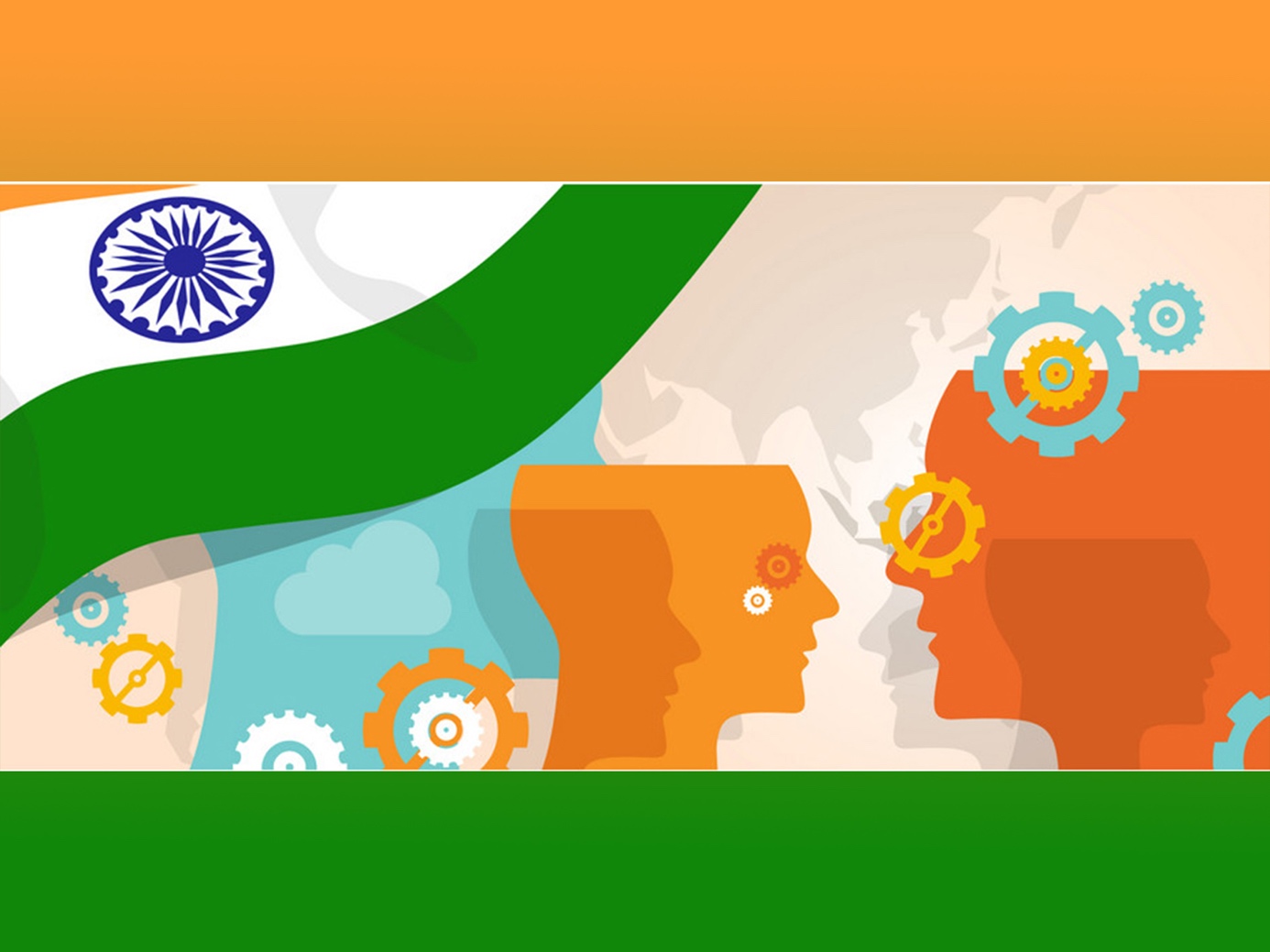 Hızlı büyüyen büyük ekonomi
Son İki Yılda, Çin’i de geçerek dünyanın en çok Doğrudan Yabancı Yatırımını Çeken ülkesi
Dünyanın 6. En Büyük Ekonomisi (Kamu-Özel Sektör ortaklığında 3.)
Geniş becerikli ve eğitimli işçi havuzu
Güçlü Bankacılık ve Finans Sistemi
Şeffaf Yönetim
Yatırımcı dostu Hükümet
Büyük orta sınıf nüfusu(400 Milyon)
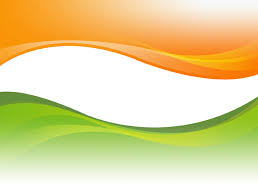 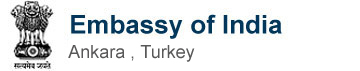 Ticaret Hedefleri2020’ye kadar 10 milyarlık ticaret hedefi!
TİCARET: 
Ticaret hacmini, ürün çeşitliliğini, dengeli yaklaşımı artırmak
Ticaret mübadelesi verimliliğini artırmak
FTA/CEPA müzakereleri gerçekleştirmek 

YATIRIMLAR
İki yönlü yatırımı desteklemek ve artırmak 
Teknik uzmanlık değişimini desteklemek 
Investnet’i destekleyerek yasal çerçeveyi sağlamak
3. Dünya ülkelerindeki yatırımları keşfetmek 
Hindistan’ın Türkiye’deki toplam yatırımı: 500 milyon USD

S&T İŞBİRLİĞİ
Karşılıklı ilgi duyulan alanlarda ARGE işbirliği ve değişimini desteklemek
Bilgi Teknolojileri, Uzay ve Biyoteknoloji alanlarında işbirliğini desteklemek
Yeni ve gelişen teknolojiler alanında daha fazla etkileşimi desteklemek
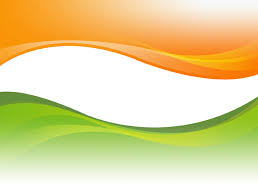 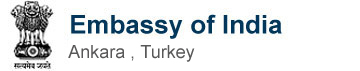 Stakeholders
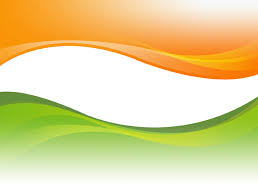 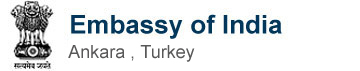 2020 Eylem Planı
CEPA/FTA Müzakereleri

Hindistan İş Forumu açılışı

İşadamları arasında düzenli iletişim ve karşıklı ziyaretler

Ticaret Odaları, CII, FICCI, DEIK, TOBB, MUSIAD ve diğer paydaşların katılımıyla oluşturulacak ORTAK EYLEM PLANLARI

Her iki ülkede Odaların ofisleri açılması konusunda destek
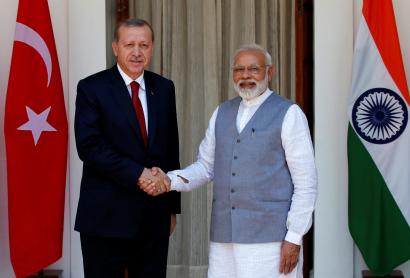 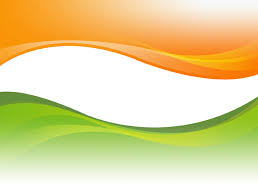 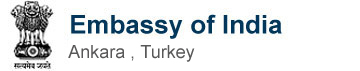 Hindistan Büyükelçiliği, Ankara 
Cinnah Caddesi No:77/A06690 Çankaya, Ankara
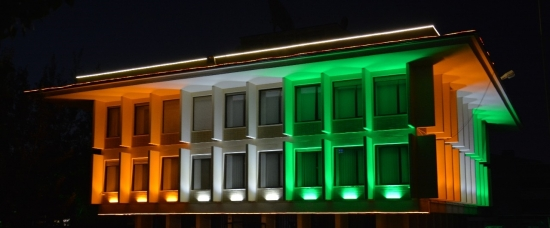 + 90 312 438  21 95 (pbx)

	+ 90 312 438 53 71 (D)

	com1.Ankara@mea.gov.in

	www.indembassyankara.gov.in

	IndianEmbassyTR

	IndiainTurkey
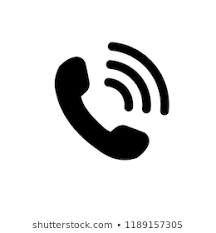 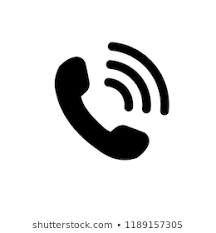 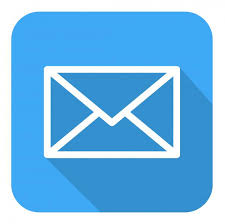 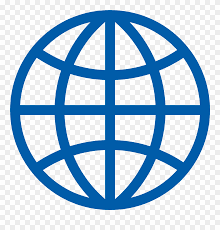 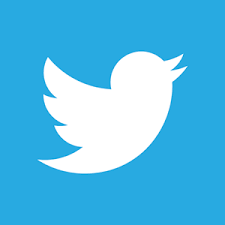 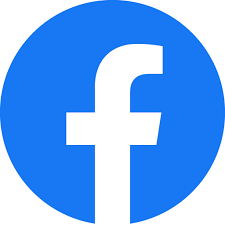